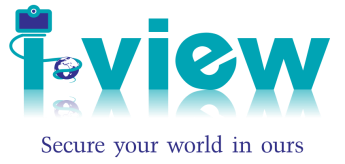 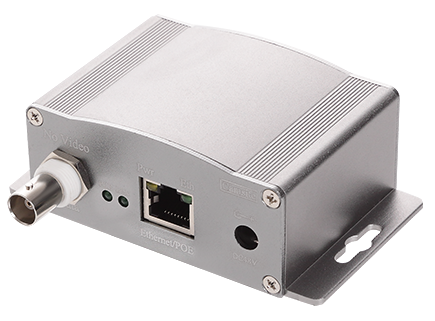 Ethernet/PoE over 2-wireextender
Go farther than your IP camera allows with this IP transmission system
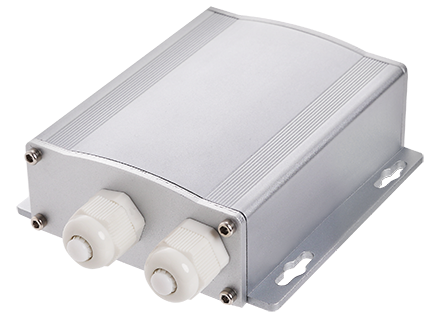 www.i-view.com.tw
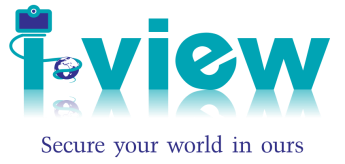 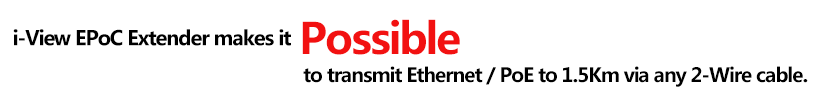 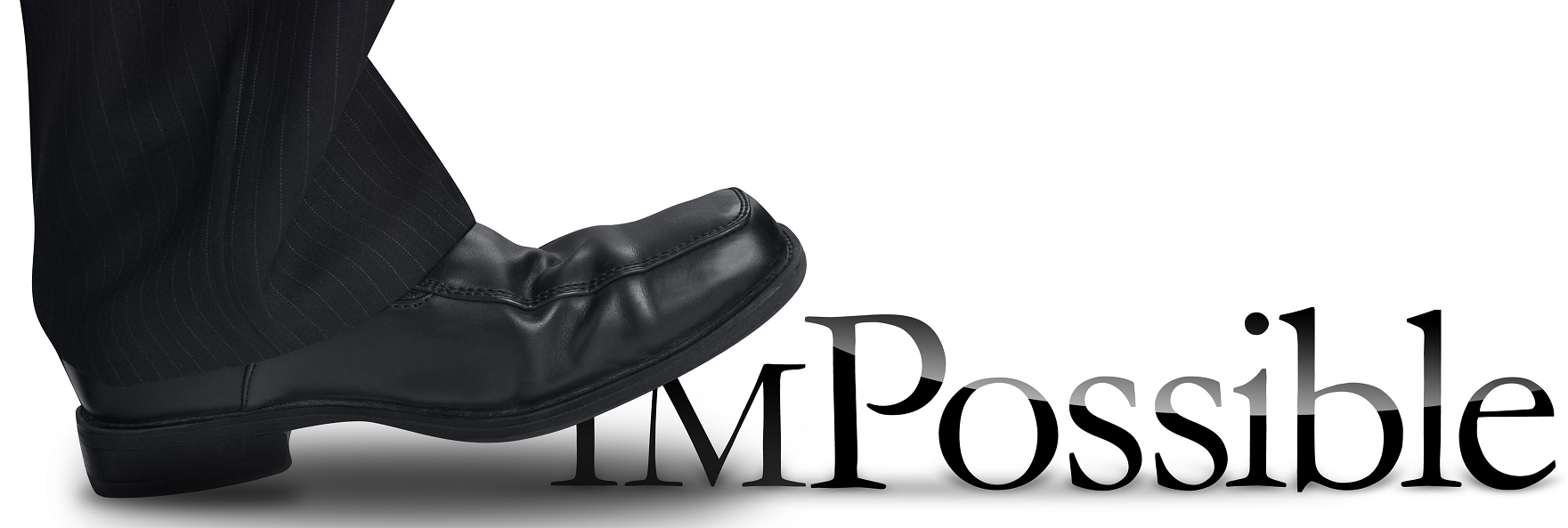 www.i-view.com.tw
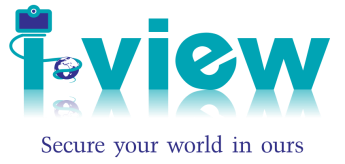 9 FEATURES OF EPOC which make your installation easier
Giga Ethernet bandwidth 
Support Giga Bandwidth with long distance transmission via Coaxial Cable or UTP cable and 2-Wire, suitable Ultra High Bandwidth Peer to Peer communication.
2
1
Long distance transmission
Extent Ethernet/PoE signal to 1500 m (4950 feet) via Coaxial Cable or UTP cable and 2-Wire.
3
Daisy Chain configuration
You can connect 4 IP cameras via single coaxial or UTP cable
4
Use any 2-wire cable 
EPoC supports any 2-wire cable, including re-use of existing cables, like coax, telephone wire, bell wire, power cable or LAN cable
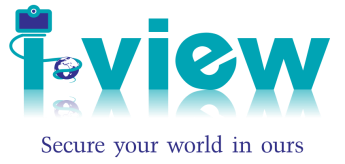 Encryption 
128-bit AES encrypted communication for transient protection
Reliability
Built-in Watchdog can auto reconnect when system connection fails
6
7
8
9
5
Multi power source
PoE switch or AC power adapter can be used to supply power
Outdoor application
IP 66 waterproof housing and built-in surge protection make EPoC suitable for use outdoors
High Power
Supports PoE or DC12V power output. Maximum support DC12V/4A (50W) power, which suits for IR PTZ Network camera application
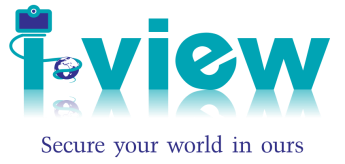 Say “YES” to EPoC because…
It’s easy to install
EPoC is Plug & Play installation. No IP or MAC address configuration are required
Ultra High data rate
Support Giga Ethernet network bandwidth for Giga Switch Hub to Giga Switch Hub peer to peer communication.
Easy upgrade to IP
Convert existing analog CCTV system over coaxial cable to retrofit analog CCTV installations into IP Digital systems
Rack mount
Supports 19” rack mount of industry
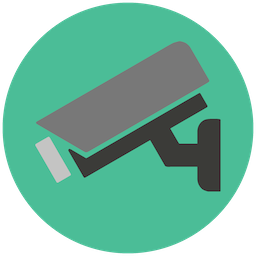 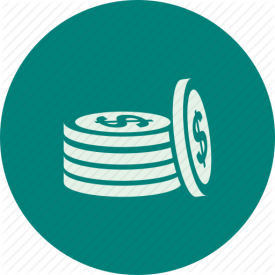 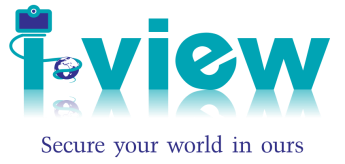 How to use EPoC via UTP cable
Point-to-Point
Daisy Chain
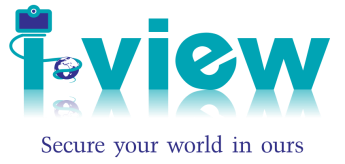 How to use EPoC via Coaxial cable
7
www.i-view.com.tw
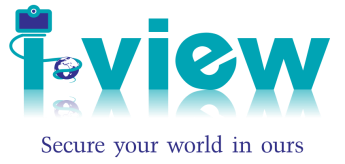 How to use EPoC via Coaxial cable
Daisy Chain
8
www.i-view.com.tw
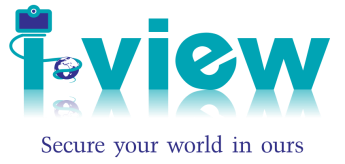 How to use EPoC via Coaxial cable
Star configuration
9
www.i-view.com.tw
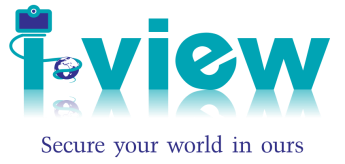 How to use EPoC – High Power DC12V/4A
10
www.i-view.com.tw
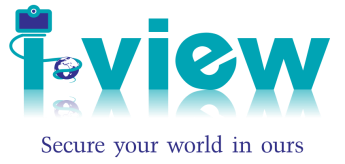 How to use EPoC – Giga Ethernet Bandwidth
11
www.i-view.com.tw
Comparison Chart
www.i-view.com.tw
12
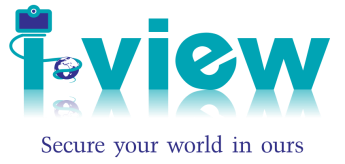 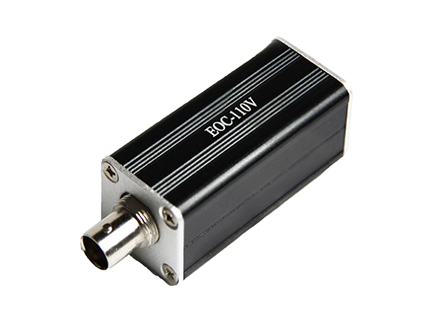 Ethernet over Coaxconverters
Solve your cabling 
problems now
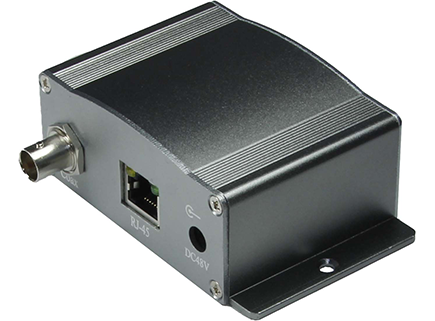 www.i-view.com.tw
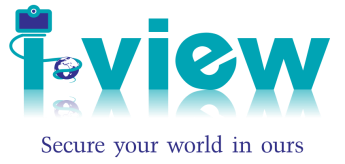 8 FEATURES OF EoC which solve your cabling problems
Ethernet over Coax
Convert Ethernet UTP to transmit network data and PoE over standard coax cable
2
1
Low cost
EoC-110V surprises you with its low cost but powerful properties
High data rate
Support 100 Base-T for high network bandwidth requirements of Mega-pixel cameras or multiple IP cameras
3
Easy upgrade to IP
Converts existing analog CCTV system over coaxial cable to retrofit analog CCTV installations into IP Digital systems
4
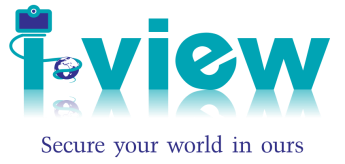 Extend standard Ethernet
Transmits10/100Base-T up to distances of 250 meters (750 feet)*
6
7
8
5
Easy to install
No IP or MAC address configuration and other networking setup required
Save cost and time
Avoids rewiring and expense of traditional Ethernet UTP cable
Compatible capability
Fully transparent to Ethernet networks and higher layer protocols
Say “YES” to EoC because…
Save costs on cabling and man power
EoC is a cost-effective device which allows you to save 85% of your total expenses!
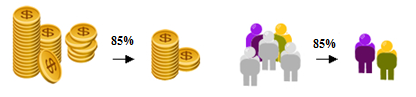 Upgrade to IP using existing coax cable
You do not need rewiring as EoC works perfectly with existing coaxial cable to upgrade your analog CCTV
Extent transmission distance up to 250 m
While standard transmission is 100 m only, with EoC you can reach 250 m
IEEE-100Base-T   100 m
EoC (Ethernet over Coax ) 250 m
How to use EoC
18
www.i-view.com.tw
How to use EoC
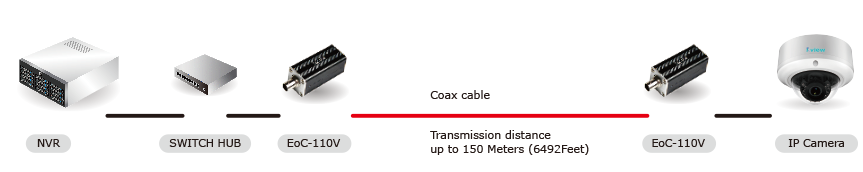 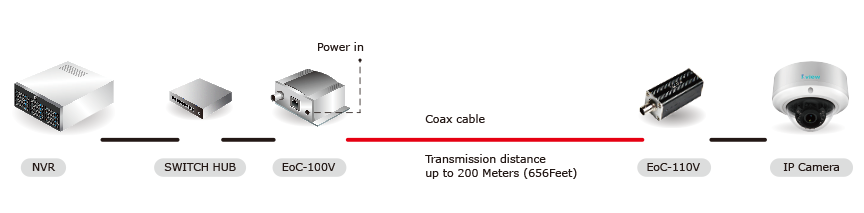 19
www.i-view.com.tw
Thank you!
I-View Communication Inc.
2F, No.70, Min De Rd, Chutung, 310-48 Hsinchu, Taiwan
sales@i-view.com.tw